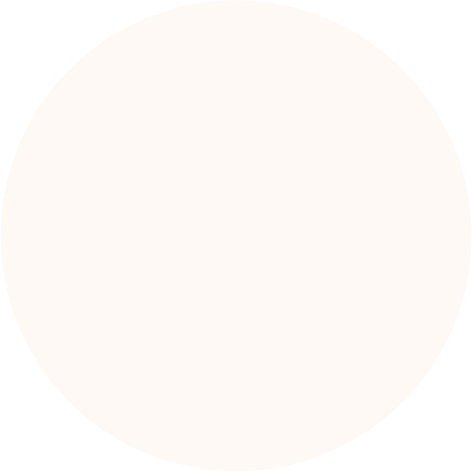 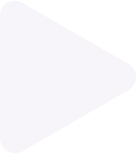 Workplace Incident Report
Report date
Incident Number
PERSON INVOLVED/INJURED
Role
Injuries
Details
Email
Phone number
Name
Incident date
Incident time
Address
Employee
Contractor
Visitor
Other
DETAILS OF INCIDENT/ACCIDENT
Location
Action taken
Taken to hospital
Police called
Ambulance called
First aid provided
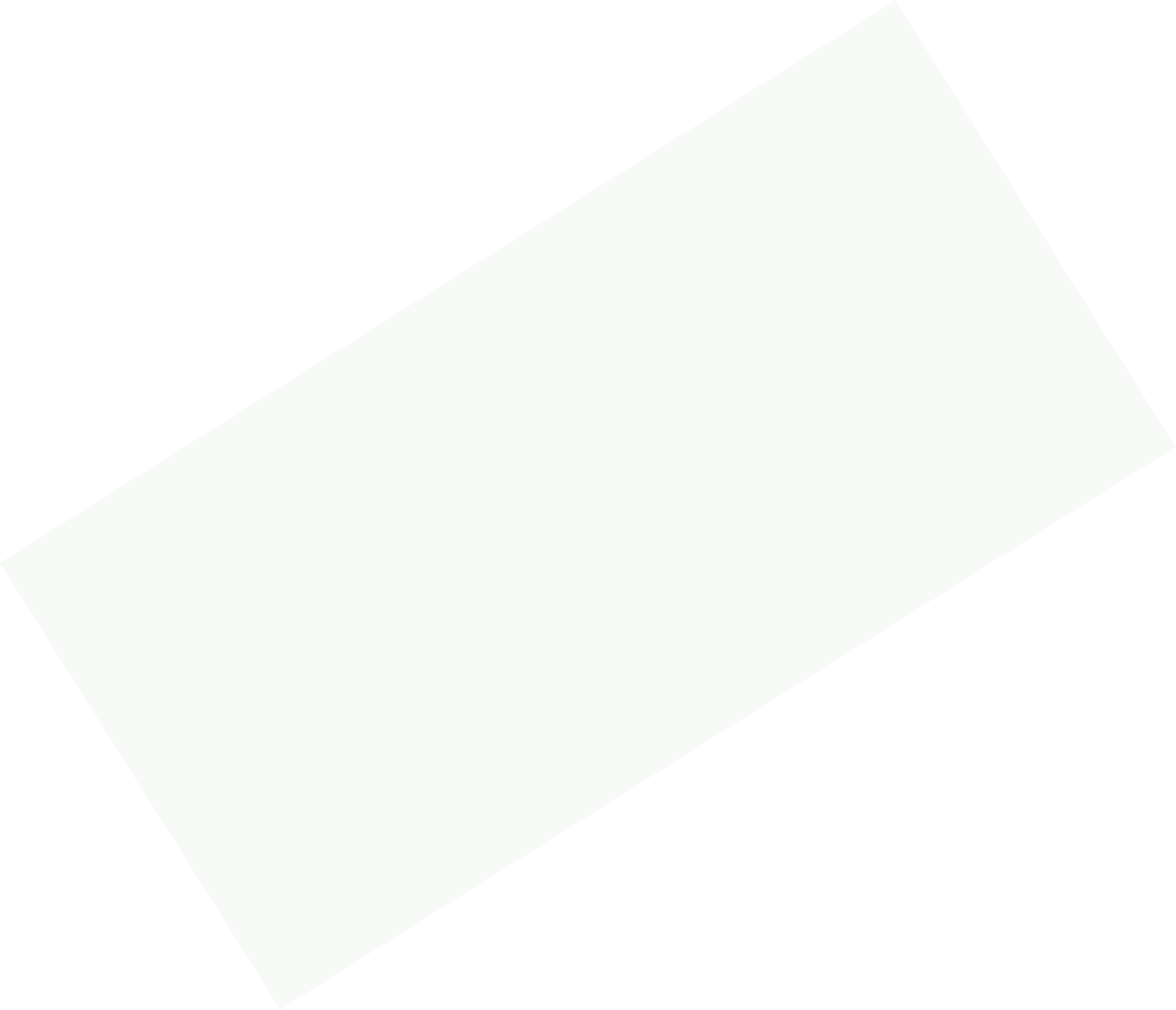 WITNESSES
Name
Role
Number
Name
Role
Number
Name
Role
Number
FOLLOW UP
COMPLETED BY
Name
Name
Supervisor:
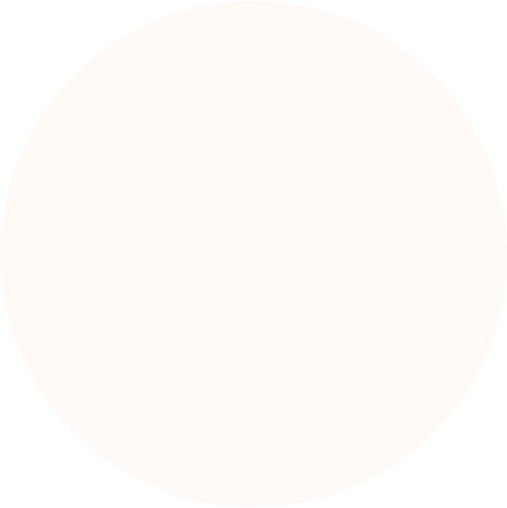 Signature
Signature